ALUMNI RELATIONS
[Speaker Notes: Welcome message]
LEARNING OBJECTIVES
Identify Rotary alumni
Discuss ways to connect with alumni
Discuss ways to involve alumni in Rotary clubs
[Speaker Notes: Review learning objectives.]
ALUMNI
Ambassadorial Scholars
Group Study Exchange participants
Rotary Grants for University Teachers
Rotary Peace Fellows
Rotary Volunteers
Rotary Youth Exchange participants
District grant recipients
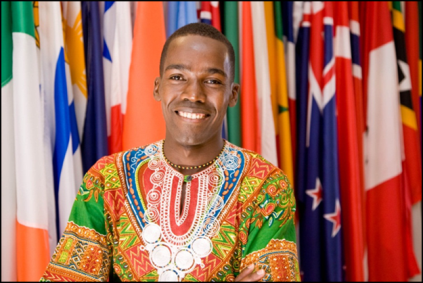 [Speaker Notes: These are some of the individuals who are considered Rotary Alumni. 

There are approximately 43,000 alumni from Scholarships, 70,000 from Group Study Exchange, and 7,000 from other programs.]
ALUMNI
Over 120,000 total
Less than 1/3 are Rotarians
Many alumni have participated in more 	          than one program
Enormous potential for                                   membership
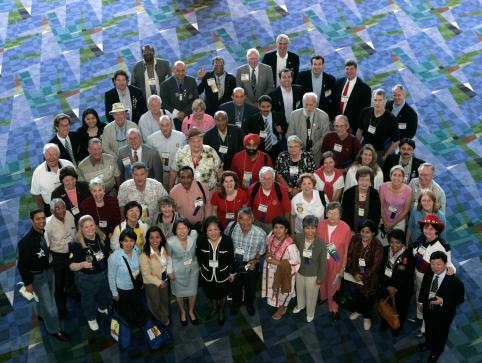 [Speaker Notes: There are over 120,000 Rotary alumni, who are an important part of Rotary’s network.

Promote alumni so that other Rotarians understand their importance – have them speak at a meeting.
Feature alumni in club and district newsletters.
Encourage Rotarians to attend Rotaract/Interact meetings.


ASK: Are you aware of the alumni in your club?]
ROTARY ALUMNI
Encourage alumni to maintain a lifelong relationship with Rotary:
Service project participation
Rotary club membership
Rotaract club membership
Alumni association activities 
Contributions to the Foundation
[Speaker Notes: Clubs should build relationships with alumni to encourage them to maintain a lifelong connection with Rotary. They can do this by:
Inviting them to participate in a club or district service project
Inviting them to join their club or a Rotaract club
Asking them to participate in an alumni association
Inviting them to assist in participant selection and orientation
Encouraging them to contribute to the Foundation							

ASK: How can Rotarians use alumni to tell Rotary’s story to the community?

ASK: What is the best way to stay in contact with your Rotary alumni?]
CONNECT WITH ALUMNI
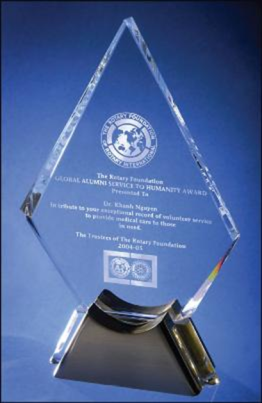 Rotary Peace Symposium
Alumni Association of the Year Award
Global Alumni Service to Humanity Award
[Speaker Notes: Connect with Rotary alumni by participating in the Rotary Peace Symposium.

Recognize the good works of your alumni by nominating them for an award.]
ALUMNI COMMUNICATIONS
Reconnect quarterly e-newsletter
Rotary Foundation alumni on Facebook
Rotary Reconnections LinkedIn Group
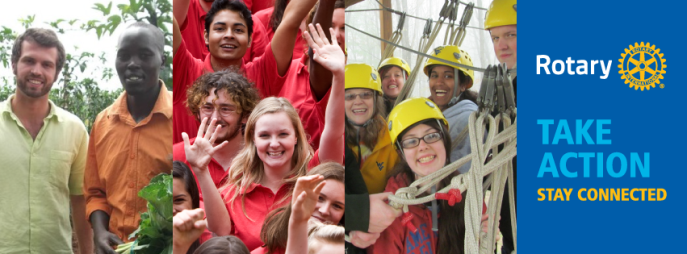 [Speaker Notes: Reconnect (formerly Reconnections) e-newsletter reaches over 21,000 alumni and Rotarians quarterly. 

Connect with alumni on Facebook or LinkedIn to share stories and invite participation.


ASK: How can you retain alumni interest in Rotary activities?]
ALUMNI ASSOCIATIONS
Great strategy for keeping alumni connected
Enable networking between alumni and with Rotarians
Provide alumni service opportunities 
Facilitate alumni membership in Rotary and Rotaract clubs
Low-cost, low-commitment way to stay engaged
[Speaker Notes: Alumni associations are Rotary’s primary engagement strategy for keeping alumni connected. 

Your association format should be flexible and fit the needs and interests of local alumni. 


ASK: What are other benefits of establishing an alumni association?

ASK: Does your club consider alumni to be potential donors or members?]
SESSION REVIEW
Identify Rotary alumni
Discuss ways to connect with alumni
Discuss ways to involve alumni in Rotary clubs
[Speaker Notes: Review the session’s learning objectives that were covered.]
TAKE ACTION
Develop an action plan for keeping alumni involved in Rotary activities
Invite alumni to participate in a service project
Assign a member to maintain up-to-date contact information for alumni
Start an alumni association in your area
[Speaker Notes: Review action items and ask participants for additional items.]
Questions?

alumni@rotary.org
contact.center@rotary.org
[Speaker Notes: Ask participants for questions.]